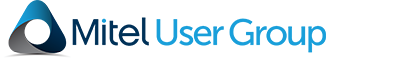 Gebruikersbijeenkomst
1e Virtuele NL bijeenkomst, 10 december 2020
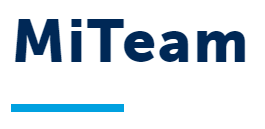 Agenda
14:00




14:20


15:00
Welkom  (Peter Van de Venne)
Global MUG
Global Website demo


Mitel Roadmap (Frits Wilmink)Cloud Marktinzichten Nederland

Afsluiting
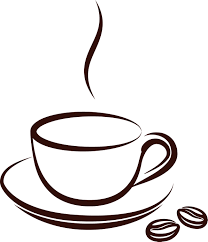 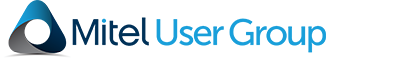 [Speaker Notes: Welkom:
 Eerste virtuele bijeenkomst, waarbij we gebruikmaken van MiTeams
 Max 21 cams (vanaf 22 alleen de naam)

Huishoudelijk: Als je niet spreekt: svp je microfoon op mute zetten

Bestuur : Mitel NL support:
Bianca met zwangerschapsverlof. 
Ruurd Bakker (Mitel Channel Marketing Manager Benelux) 

Ledenaantal : stabiel

Onze club:
Ledenaantal : stabiel
Financiën komende bijeenkomst]
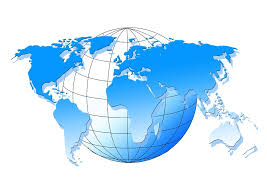 Global
Website www.mitelusergroup.nl => www.mitelusergroup.org(vanaf gisteren automatisch doorverwezen)
 Aanmelden bij Global gaat helaas blijkbaar nog niet zonder problemen(gelukkig toch genoeg doorzetters, die vandaag hierbij zijn; 27 registraties)
Eind nov : 7762 members (waarvan 5618 eindgebruikers)72% North America / 9% UK / 2% NL 
 demo website
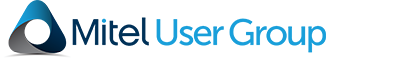 [Speaker Notes: P. Van de Venne herkozen voor 2 jaar als Global Board Member]
Agenda
14:00




14:20


15:00
Welkom  (Peter Van de Venne)
Global MUG
Global Website demo


Mitel Roadmap (Frits Wilmink)Cloud Marktinzichten Nederland

Afsluiting
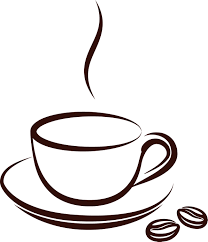 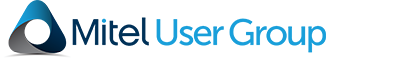 [Speaker Notes: Cloud: uit enquete bleek dat ongeveer de helft nog on-premise Mitel gebruikt.Dus benieuwd welke inzichten Mitel / Frits (pre-sales engineer) ons op dit vlak kan bieden
Wij zelf gaan volgende week de eerste internationale vestigingen overzetten (België en Finland)]
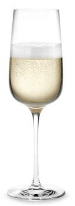 Afsluiting
Bedankt!
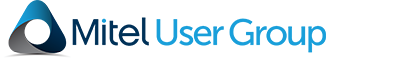